Youth Inc.

Five Year Strategic and Operational Plan

Example plan to illustrate desired output for ROCK 2017 strategic planning
Youth Inc. engaged in a rigorous 6-month strategic planning process
Key questions that guided this process
1
2
3
4
What is Youth Inc.’s core impact model and differentiated approach to achieve it, and how is the organization performing relative to this model and approach today?
What are the most viable, high potential pathway(s) to expand the reach and impact of Youth Inc.’s model over the next five years?
What are the organizational and financial implications of Youth Inc.’s strategic priorities, and what additional capacity and infrastructure are required to achieve its goals?
How will Youth Inc. support effective implementation of its strategic plan and ensure continuous learning and improvement?
Phases of the work
Apr
May
Jun
July
Aug
Sep
Phase I:
Define core impact model and approach and pathways to impact
Phase II:
Consider pathways to impact, agree on strategic priorities and activities
Phase III:
Determine organizational, financial implications and create plan and roadmap
4
7_84 67_84
Youth Inc.’s intended impact statement describes the outcomes it seeks
Intermediate Outcomes
Activities
Ultimate Outcome
Students understand the landscape of possibilities
Underserved youth in Youth Inc. become significant contributors to their communities
Student and teacher guidance
Students identify an interest
Students have the resources to pursue their interests
Student-focused and led learning
Students independently follow their passions
5
16_85
To achieve its intended impact statement, Youth Inc. has decided to pursue the following three strategic priorities
1
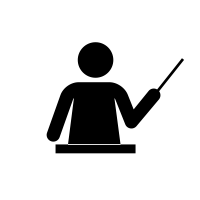 2
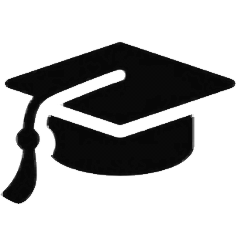 3
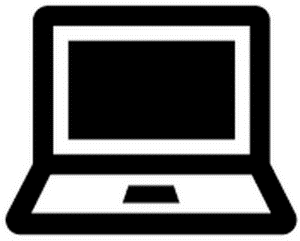 6
5_89 18_84 11_84 4_84 6_84 9_84
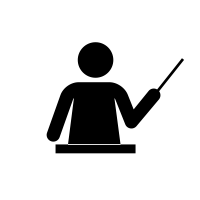 Strategic Priority #1:
Examine and refine existing programs
Reconsider allocation of resources to programs (ongoing)
Establish data baseline and goals
Begin refining programs and enter into cycle of continuous improvement
Establish means of collecting relevant metrics for each program and hire full-time resource
Year 1
Year 2
Year 3
7
5_89 52_84 58_84 64_84 70_84 78_84 89_84 95_84 101_84
Strategic Priority #2:
Expand the scholarship Program
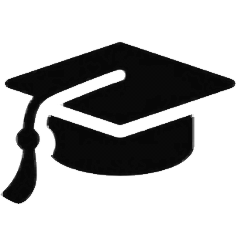 Hire and train program director and prepare to launch new programming
Select 2nd East Coast prep cohort and transition 1st cohort to College Scholars
Select the 4th East Coast cohort, College Scholars is at capacity
Program continues to run at steady state
Select the first East Coast students and launch programing
Select 3rd East Coast cohort, run College Scholars programming for 1st two cohorts
Identify East Coast expansion site
Year 1
Year 2
Year 3
Year 4
Year 5
Year 6
8
5_89 52_84 58_84 64_84 76_84
Strategic Priority #3:
Offer online tools and content to students
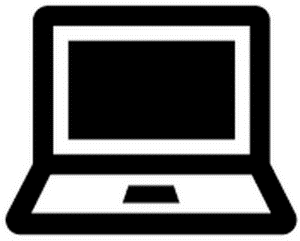 Begin curriculum digitization (Nov-Mar)
Develop a career diagnostic (Nov-Feb)
Vendor selection (Sept-Oct)
Sept
Oct
Nov
Dec
Jan
Feb
9
12_84
Costs: $XM will be required to fund Youth Inc.’s three strategic priorities over the next five years
Dummy data
Potential for additional costs to Strategic Initiative #1
Note: All cost projections are calculated as strictly incremental costs and revenues and do not include Youth Inc.’s existing ongoing budget
10
9_84
Funding: Incremental funds (net from additional fundraising) will total ~$5M-$6M over five years
Dummy data
11
Note: All fundraising projections are calculated as strictly incremental revenues and do not include Youth Inc.’s existing ongoing budget
5_85
Implementing these strategic priorities will have organizational implications for Youth Inc.
1
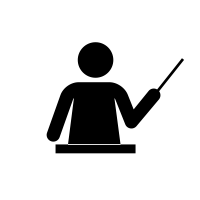 2
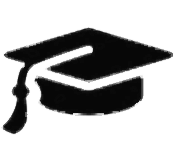 3
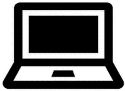 12
7_84 9_84
Youth Inc. will use a robust system of performance measurement to help track program health
Key Performance Indicators are what an organization uses to assess whether it is having the impact it seeks. These select measures are treated as bellwethers. If a program is achieving them, it is considered healthy (though continuous improvement is still recommended). If a program is not achieving them, the organization asks ‘why’ and considers whether major revamp or discontinuation of the program is warranted.
Intermediate Outcomes
Key Performance Indicators
Students understand the landscape of possibilities
Students identify an interest
Students have the resources to pursue their interests
Students independently follow their passions
13
Conclusion
With the guidance of this plan, Youth Inc. will set out on a bold and ambitious course. By 2020, the organization will be reaching millions in the U.S. and globally, supporting underserved youth to thrive in their personal and professional communities.
14
Appendix
15
Costs: 5 year strategic plan
Rounded to the nearest $1,000
Detailed cost breakdown, itemized and by year
16
Revenues: 5 year strategic plan
Rounded to the nearest $5,000
17
6_85
Metrics for tracking key performance indicators
18
10_85 15_84 16_85
Youth Inc. intended impact maps to each program, with specific metrics and data collection plan / timing
By design, each program works toward only a subset of Youth Inc.’s intermediate outcomes; it is the suite of work that Youth Inc. does that collectively tackles each of these objectives
On the slides you can find charts showing the specific intermediate outcomes that each Youth Inc. program (current and future) works to advance, which metrics each will use, and the data collection plan and timing
1 of 7
19
15_84 17_85
Youth Inc. intended impact maps to each program, with specific metrics and data collection plan / timing
2 of 7
20
15_84 9_85
Youth Inc. intended impact maps to each program, with specific metrics and data collection plan / timing
6 of 7
24
15_84 10_85
Youth Inc. intended impact maps to each program, with specific metrics and data collection plan / timing
7 of 7
25